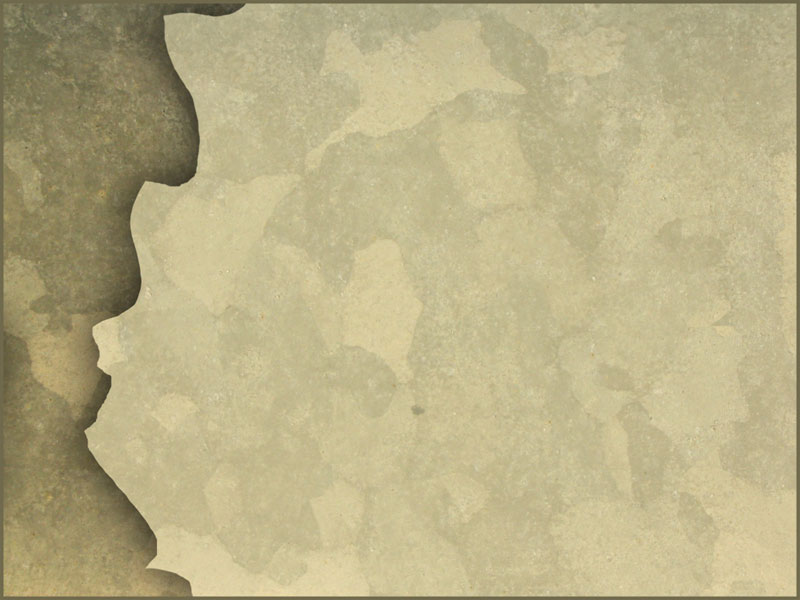 Историческая игра, посвященная 400-летию       царской династии   Романовых и 1150-летию российской государственности.
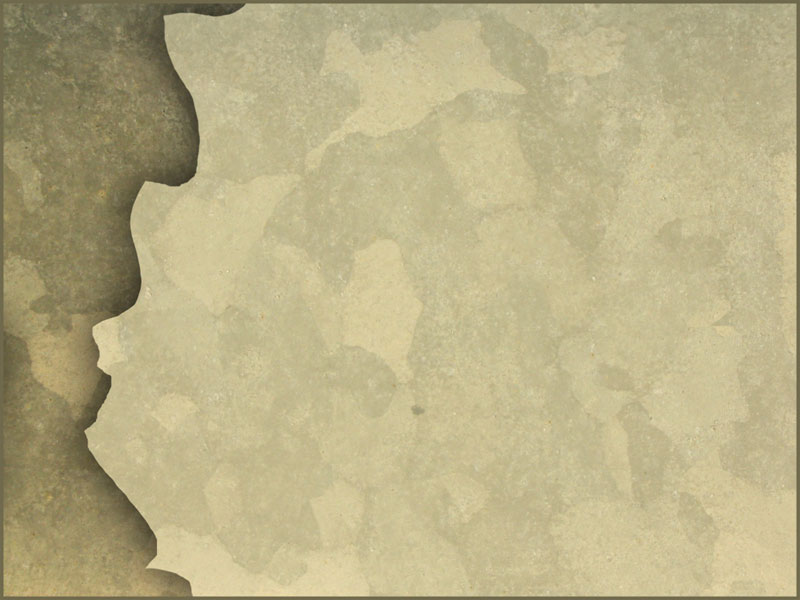 Девиз игры:  

«Лишь тот достоин уваженья, кто чтит историю свою».
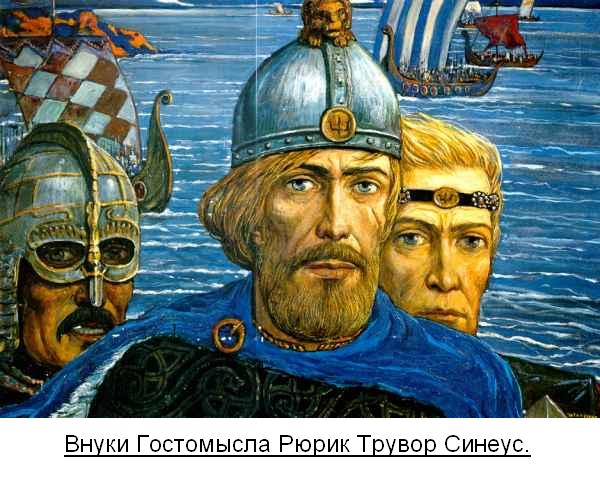 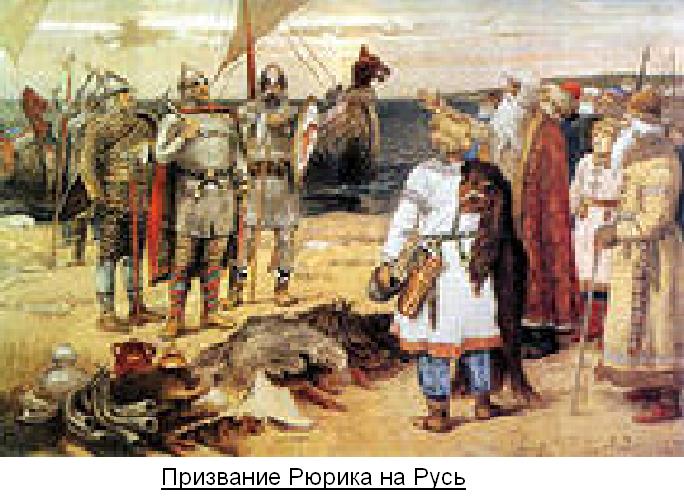 Таблица результатов исторической игры
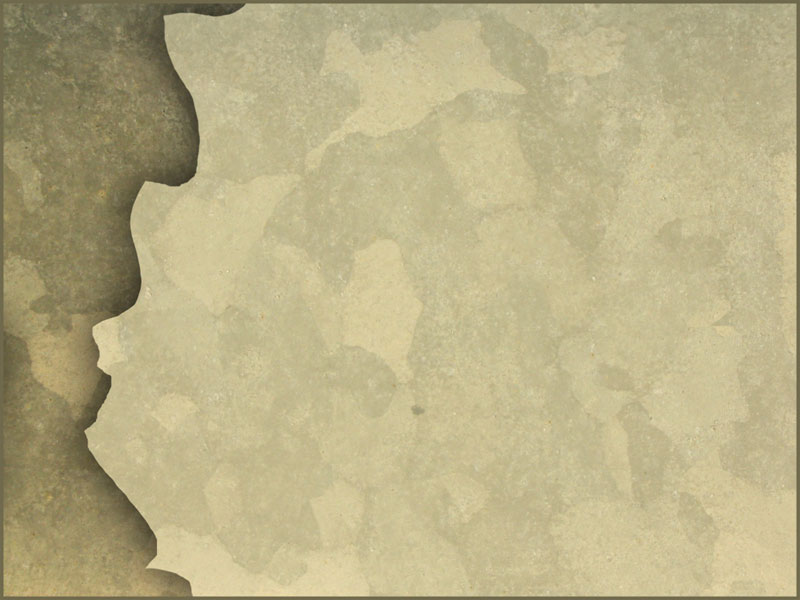